Podpora žáků se zrakovým postižením
Mgr. Šárka Hlubocká
Zrakové postižení
Různorodá skupina
narušení zorného pole (trubicové vidění)
narušení / ztráta zrakové ostrosti (refrakční vady)
obtíže při zpracování zrakových informací
poruchy barvocitu
poruchy binokulárního vidění (strabismus)

osoby slabozraké
osoby se zbytky zraku
osoby nevidomé – praktická a totální nevidomost
Zrakové postižení
Ovlivňuje celou osobnost člověka, oblast vzdělávání,  práce, volný čas, POSP, sebeobsluha, práce s informacemi
Ovlivňuje vývoj jedince
Senzorická deprivace
Vrozené x získané
Jak vidí člověk se zrakovou vadou?
Aplikace ViaOpta Sim (VisionSim iOS)

DRY AMD – makulární degenerace (makula – žlutá skvrna)
CRVO - Central Retinal Vein Occlusion (retina – sítnice)
WET AMD – makulární degenerace
BRVO - Branch Retinal Vein Occlusion
Myopic CNV - Choroidal neovascularization
Diabetic retinopathy – diabetická retinopatie
VMT - Vitreomacular traction syndrome
DME – Diabetic macular edema 
Glaucoma – glaucom (zelený zákal)
Cataract – katarakta (šedý zákal)
Zraková vadaZrakové postižení
Jak přistupovat k lidem se ZP
Kompenzační pomůcky
Optické pomůcky
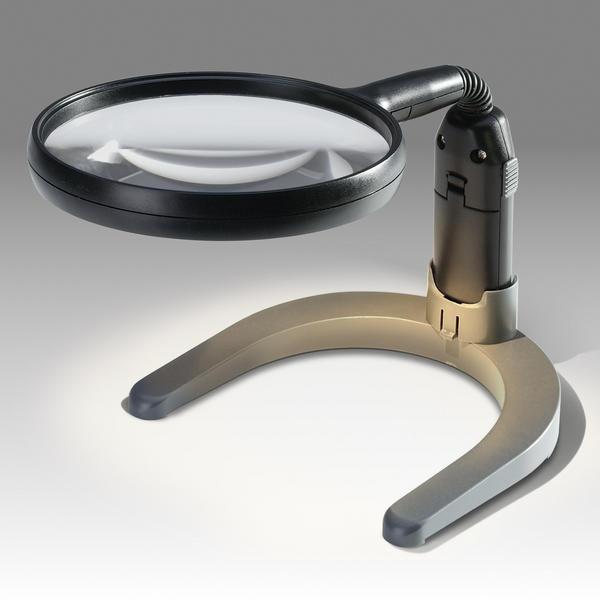 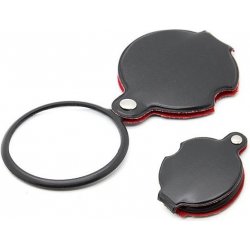 Stojánková lupa
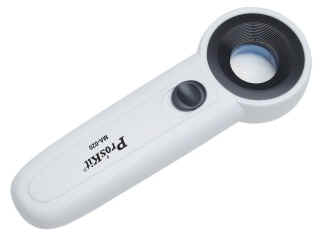 Kapesní lupa
Lupa do ruky s osvětlením
Kompenzační pomůcky
Optické elektronické pomůcky
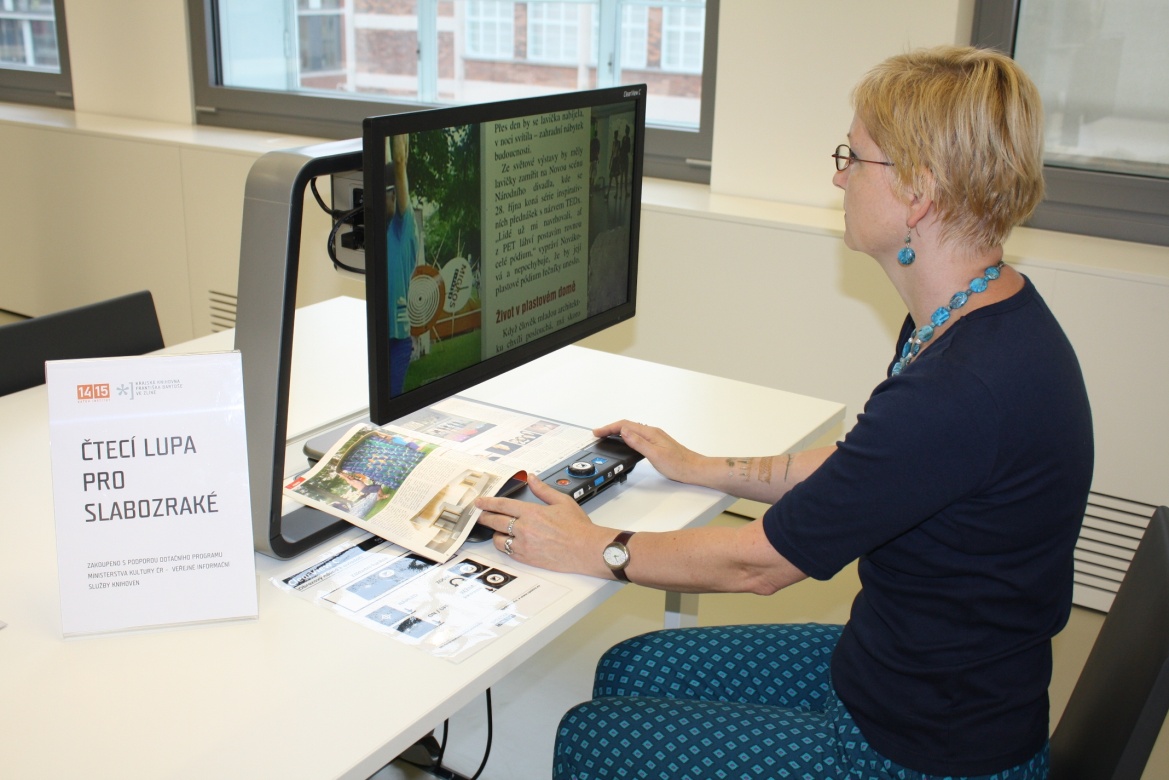 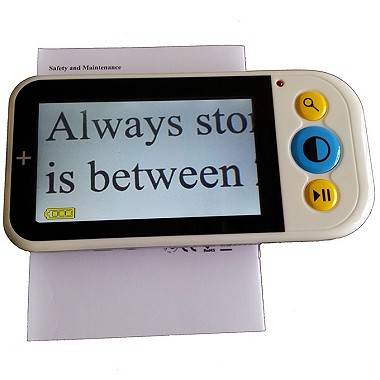 Kamerové lupy
Kompenzační pomůcky
Počítačové vybavení
Zvětšovací a odečítací programy (např. ZoomText)
Braillský řádek - speciální hardware pro nevidomé, připojuje se k počítači a převádí textové informace z obrazovky do Braillova písma
Elektronický zápisník – braillská klávesnice a hlasový výstup
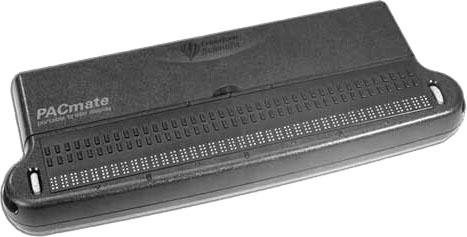 Kompenzační pomůcky
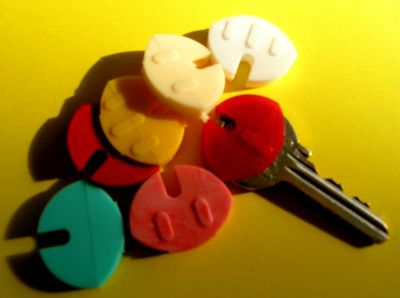 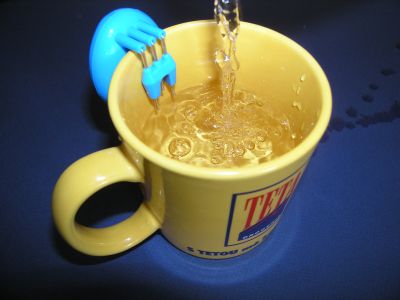 Indikátor hladiny
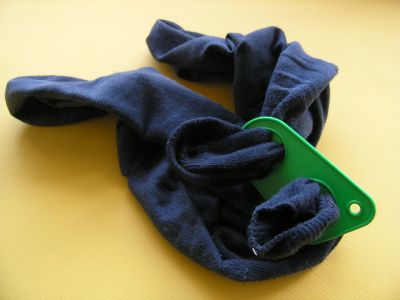 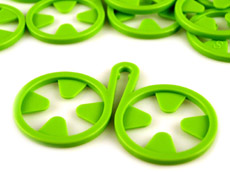 Rozlišovač ponožek
Braillovo písmo
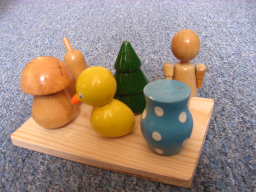 šestibod
64 kombinací


zápis – Pichtův stroj
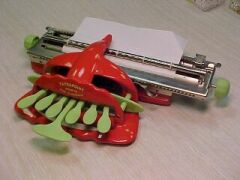 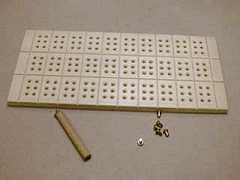 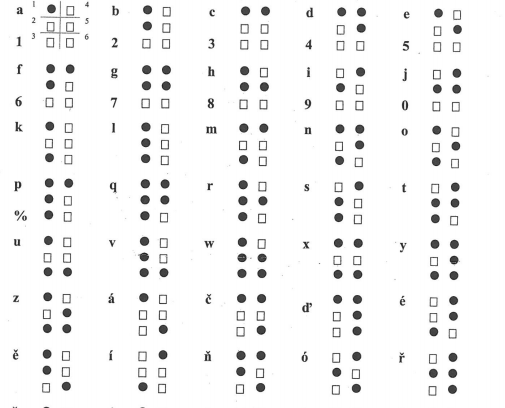 1url.cz/DrRau
Bílá hůl
Používá se k POSP
Funkce: signalizační, ochranná, orientační
Technika: kluzná, kyvadlová
Bílá hůl s červenými pruhy signalizuje hluchoslepotu (sluchová a zraková vada různého stupně)
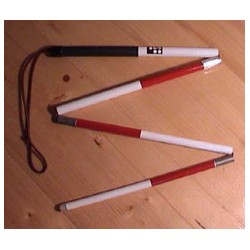 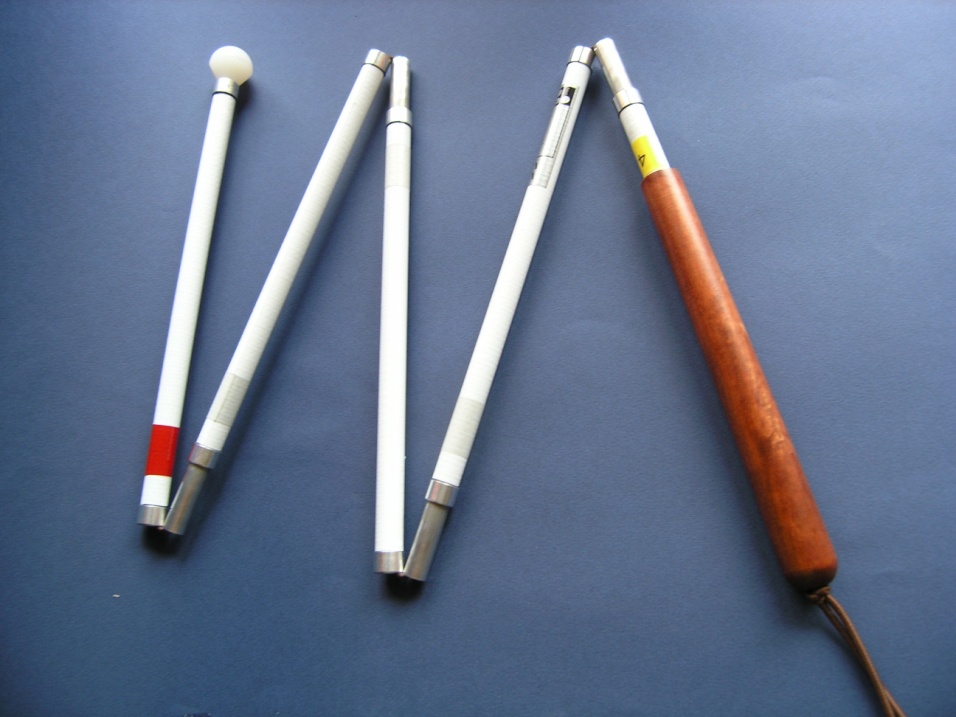 Inkluze a zrakové postižení – jde to?
Video – Vojtěch Polášek

1) Slova a myšlenky, které vás v průběhu sledování videa napadají.
2) Co z Vojtova sdělení vás nejvíce překvapilo/zaujalo?
3) Co si myslíte, že mělo největší vliv na to, jaký má Vojta pohled na svět?
4) Jak se Vojta vyjadřuje o inkluzi? Souhlasíte/nesouhlasíte s ním?
Podpora žáka se ZP
Vzdělávání
Formou inkluze v běžné škole (podpůrná opatření)
školy, třídy, skupiny a oddělení podle § 16 odst. 9 školského zákona – např.  MŠ, ZŠ, SŠ pro zdravotně znevýhodněné, Brno, Kamenomlýnská 2
Podpora žáka se ZP
úprava učebních materiálů – zvětšení, kontrastní barvy, Braillovo písmo
zvýšená unavitelnost očí - odpočinek
bezpečný prostor – odstranění bariér (volné uličky, neměnit věci v prostoru,  pásky na prosklených dveřích, označení schodů apod.)
adekvátní pomůcky
dostatečný popis, komentování
videa
https://www.ceskatelevize.cz/porady/1096060107-klic/211562221700001/video   - univerzita
DĚKUJI ZA POZORNOST 
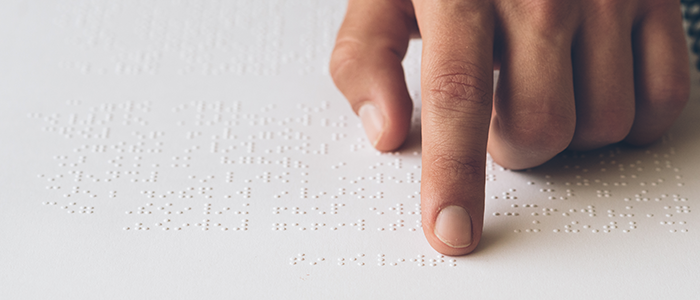 zdroje
Bartoňová, M., & Vítková, M. (2008). Vzdělávání žáků se speciálními vzdělávacími potřebami. Brno: Paido.
Finková, D., Ludíková, L., & Růžičková, V. (2007)  Speciální pedagogika osob se zrakovým postižením. Olomouc: Univerzita Palackého v Olomouci
Hamadová, P., Květoňová-Švecová, L., & Nováková, Z. (2007). Oftalmopedie: texty k distančnímu vzdělávání (2. vyd.). Brno: Paido.
Vrubel, M. (2015). Facilitátory a bariéry školní a sociální inkluze osob se zrakovým postižením. Brno: Masarykova univerzita.
Michalík, J., Baslerová, P. & Felcmanová, L. (2015). Podpůrná opatření ve vzdělávání. Katalog podpůrných opatření. Dostupné z http://inkluze.upol.cz/ebooks/katalog-vseobecny/katalog-vseobecny.pdf